Информатика 9 класс
Алгоритмизация и программирование
Учитель: Зуева Г.А.
Решите задачу.
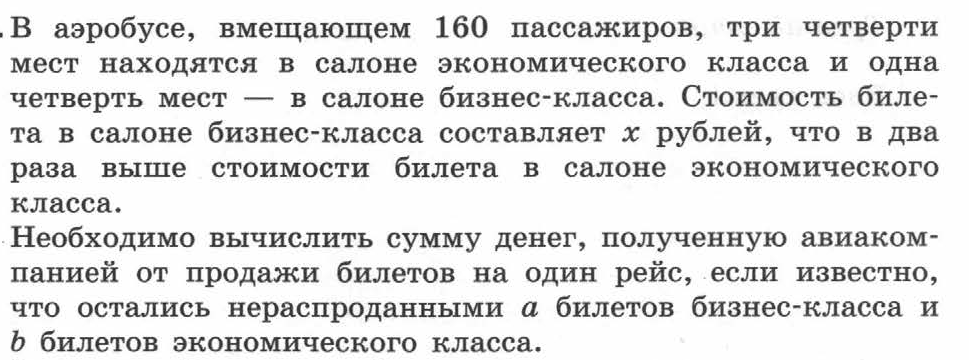 С какими трудностями столкнулись? Что необходимо знать?
Для решения задач на компьютере необходимо владеть языком программирования, обладать знаниями в области информационного моделирования и алгоритмизации.
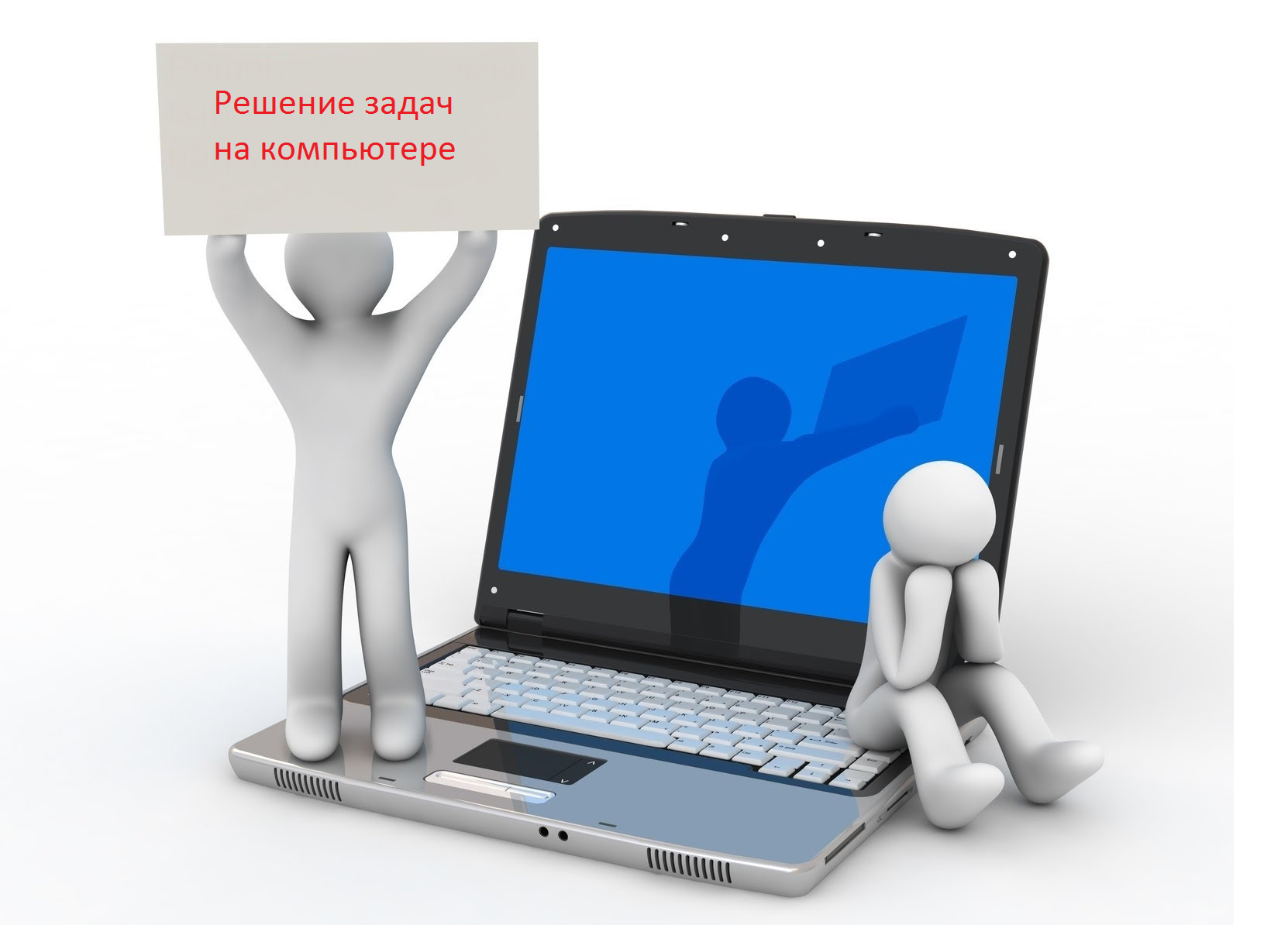 «решение задач на компьютере»
Повторение
Структура программы на Паскале.
Program  <имя программы>;   - Заголовок
var <раздел переменных>;  - Раздел описаний
Begin                                          - Блок
<раздел операторов>;               основных
End.                                              операторов
Повторение
С какими операторами вы знакомы?
Оператор присваивания:    :=
Оператор ввода: Read; READLN;
Оператор вывода: Write; Writeln;
Оператор ветвления:
IF  <логическое выражение>       THEN <оператор1>     ELSE <оператор2>;
Повторение
Какие типы данных вы знаете?
Целочисленный: Integer;
Вещественный: real;
Логический: boolean;
1 этап. Постановка задачи
На этом этапе участвует человек, хорошо представляющий предметную область задачи. Он должен четко определить цель задачи, дать словесное описание содержания задачи и предложить общий подход к её решению.

Результат этапа: Словесная информационная модель
2 этап. Формализация
Формализуется описательная информационная модель, то есть записывается с помощью некоторого формального языка.

Результат этапа: Математическая модель
3 этап. Алгоритмизация
Осуществляется построение алгоритма – чёткой инструкции, задающей необходимую последовательность действий для решения задачи. Алгоритм чаще всего представляется в форме блок-схемы ввиду её наглядности и универсальности.

Результат этапа: Алгоритм (блок-схема)
4 этап. Программирование
Записывается алгоритм на одном из языков программирования. Составление программы обеспечивает возможность выполнения алгоритма и соответственно поставленной задачи исполнителем – компьютером.

Результат этапа: Программа
5 этап. Компьютерный эксперимент(тестирование и отладка)
На этом этапе происходят выполнение алгоритма с помощью электронной вычислительной машины (ЭВМ), поиск и исключение ошибок. При этом программисту приходится выполнять рутинную работу по проверке работы программы, поиску и исключению ошибок, и поэтому для сложных программ этот часто требует гораздо больше временит и сил, чем написание первоначального текста программы.

Результат этапа: Уточнение модели, получение результата
§2.1 
Рабочая тетрадь № 65
program bilet;
    var a,b,x,s: real;
       begin 
            read (a,b,x);
            S:= (40-a)*x+(120-b)*x/2;
            write('s=',s:2:2);
       end.
Тест
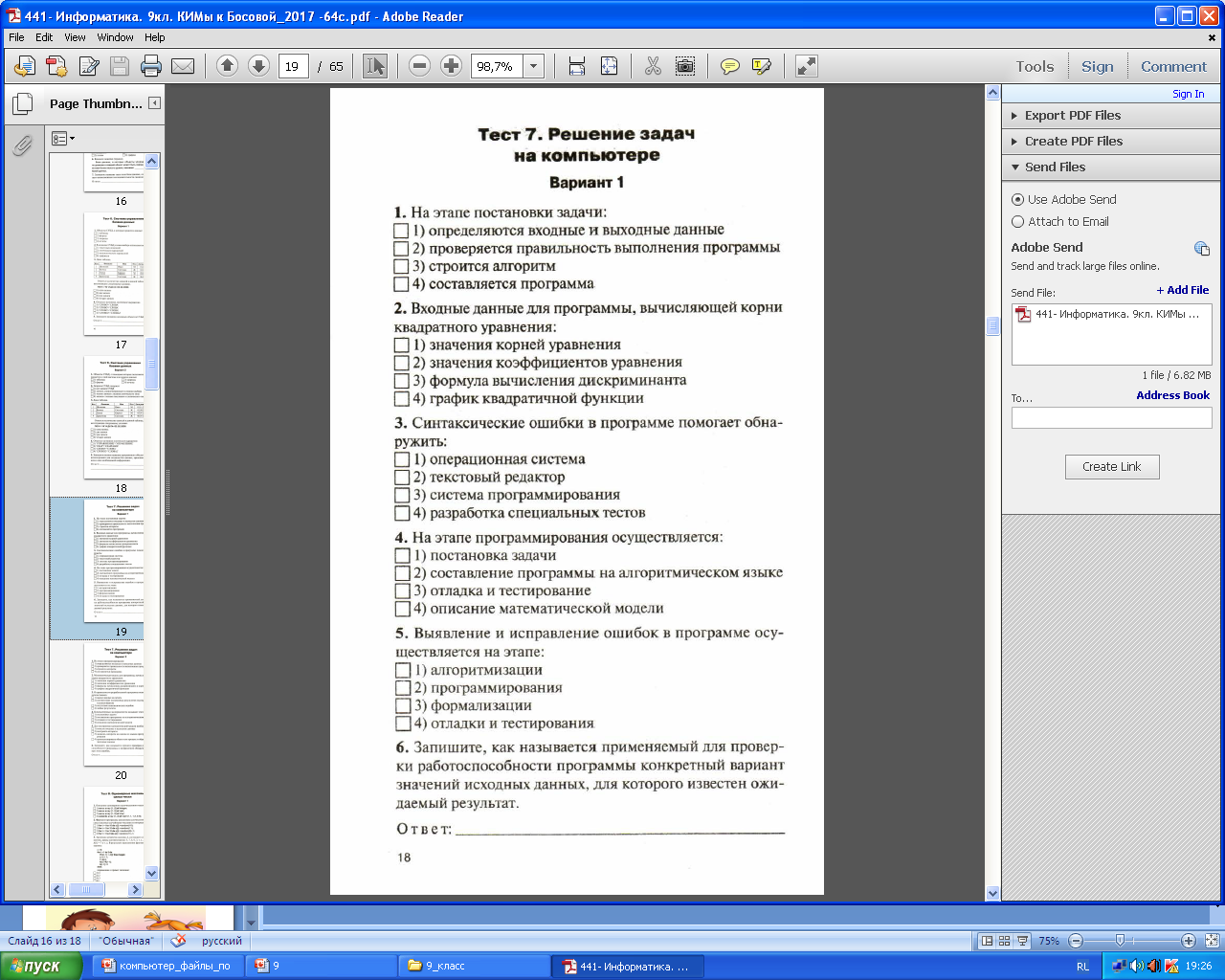 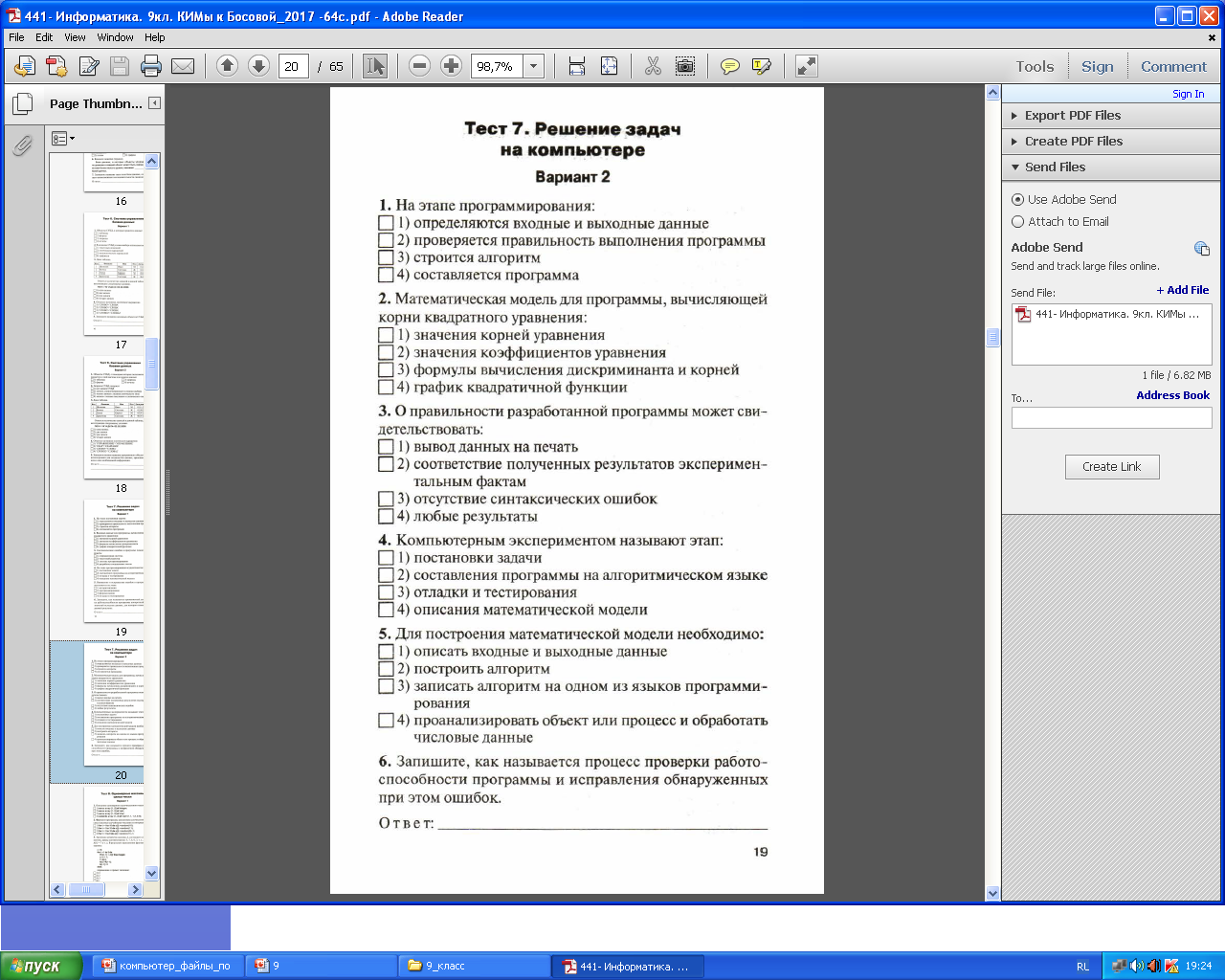 Итог урока
Сегодня  на уроке я повторил……
Сегодня на уроке я узнал…….
Мне было сложно…….
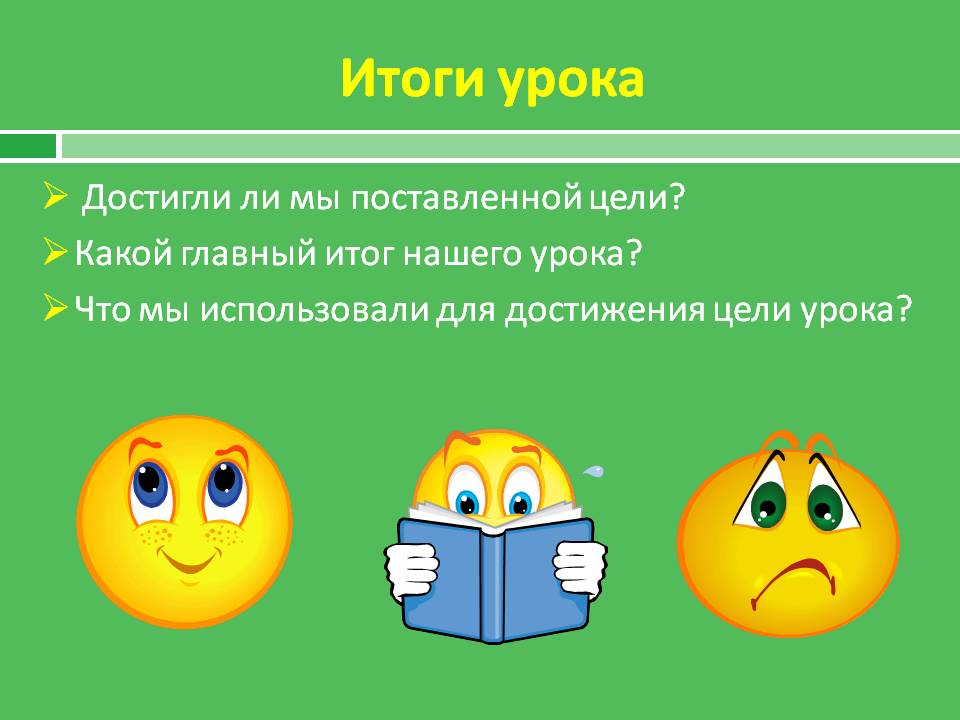 Домашнее задание
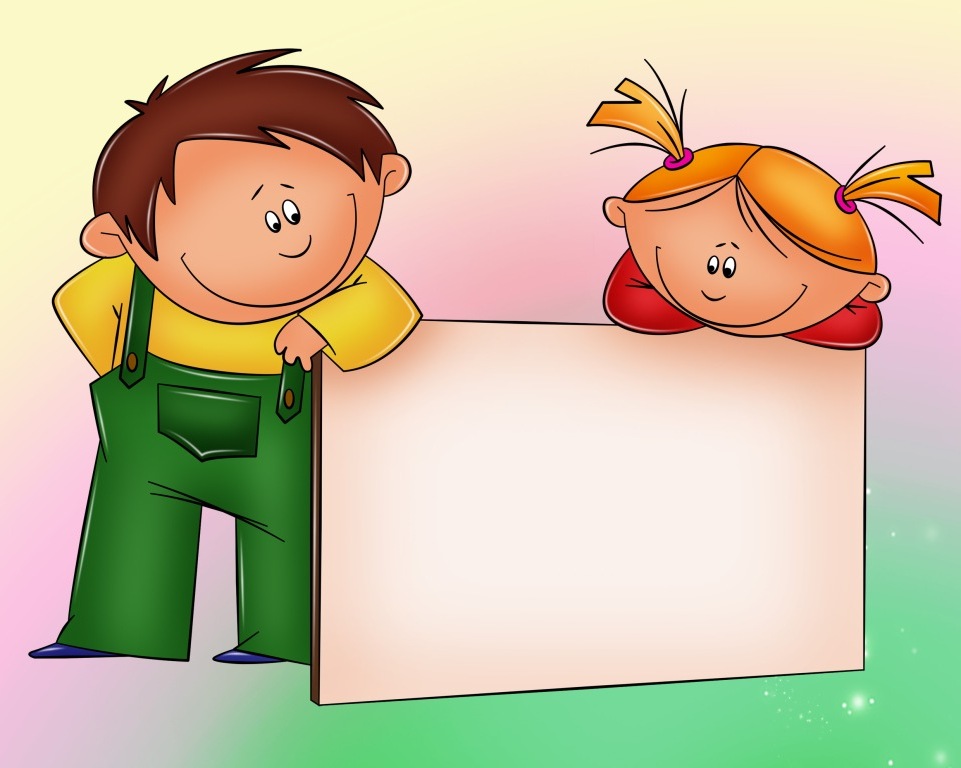 §2.1 
Рабочая тетрадь №63,64,66